Mechanics of Materials Engr 350 - Lecture 21
Hooke’s Law for Isotropic Materials
“As adjectives the difference between isentropic and isotropic is that:
Isentropic is (thermodynamics. of process) having a constant entropy while isotropic is (physics) having properties that are identical in all directions; exhibiting isotropy.”
								-Wikidiff
𝜎
Hooke’s Law (pronounce like ‘hook’)
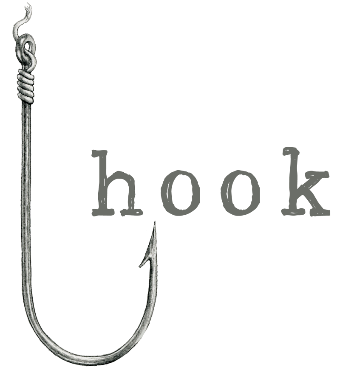 The initial portion of the stress-strain curve is linear
𝜀
Hooke’s Law
Hooke’s Law
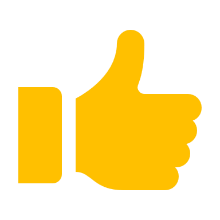 2
Poisson’s ratio (rhymes with ‘boy-john’)
3
What about 3D Stress State?
4
What about 3D Strain State?
5
Special Cases – Volumetric Change
6
Special Cases – Hydrostatic Pressure
7
Homework 21 and Beyond
This won’t be turned in. But you should do two things as part of your homework. 
Look at Examples 13.5 and 13.6
Practice stress transformation problems (L14 – L20) in preparation for Exam 3 (Friday during class time)

Midterm Grades posted during Spring Break
Exam 2 will not be part of your grade
Quizzes 1-3, Homework, and Exam 1 will determine midterm
Midterm grades are not part of your transcript, just to help you see how you are doing in classes

Have a fun, relaxing, energizing break
Come back ready to tackle the rest of the semester.
8